ばいとかけ算
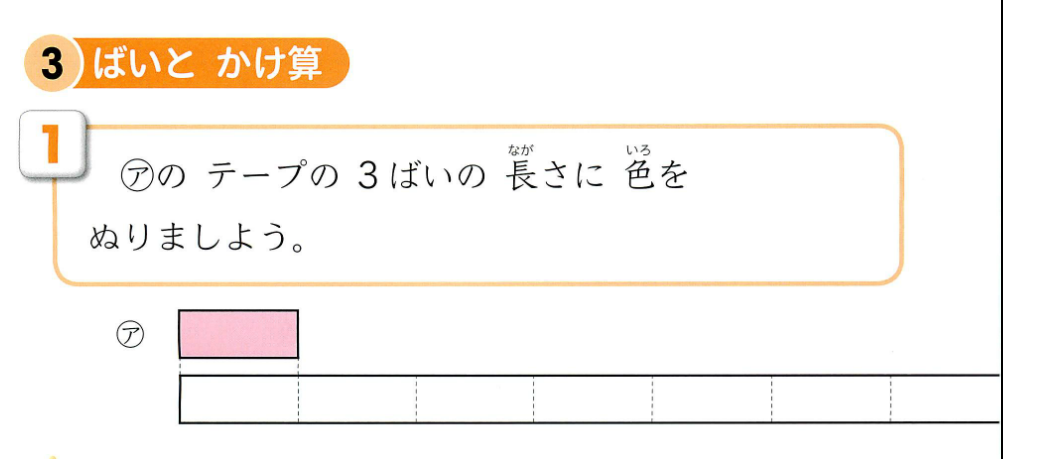 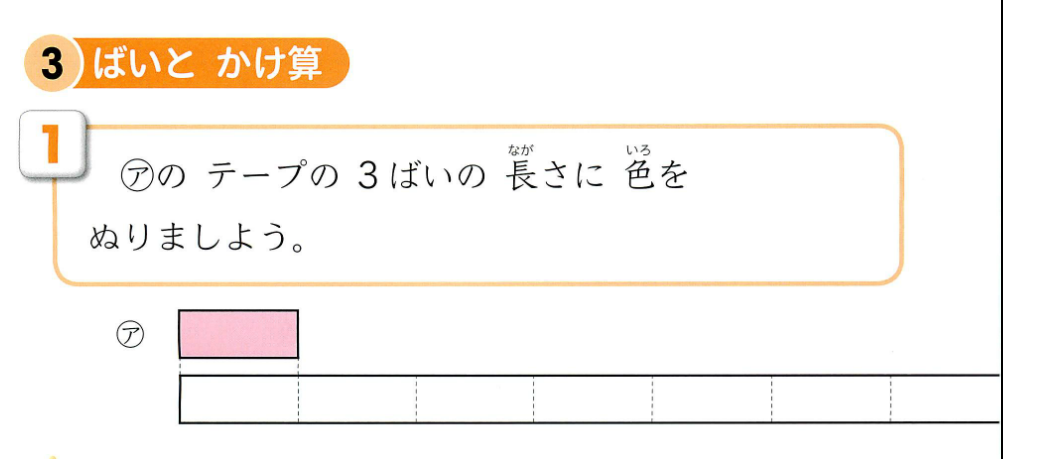 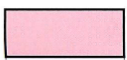 １つ分
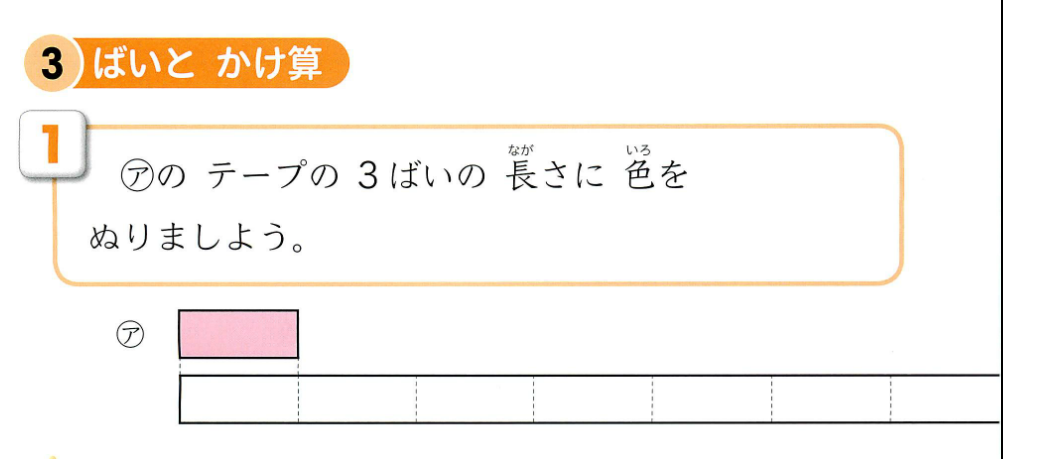 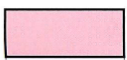 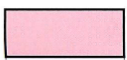 ２つ分
１つ分
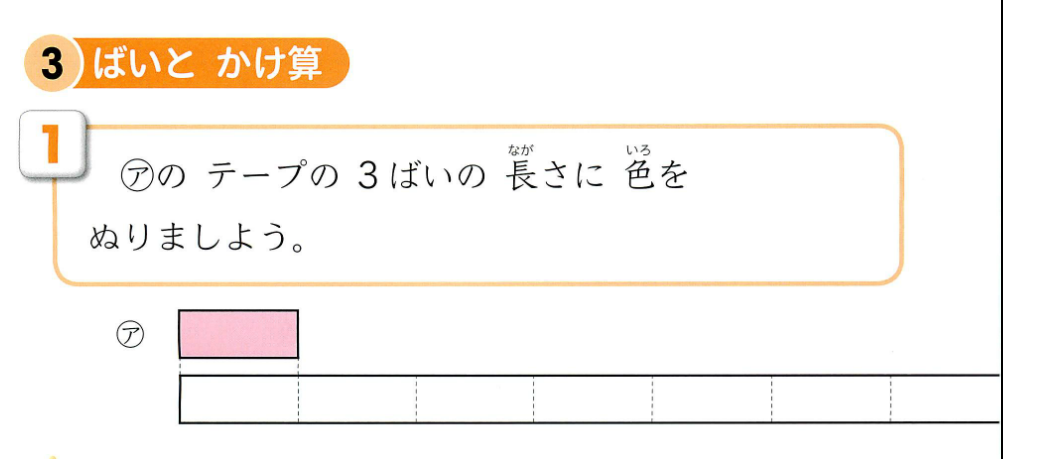 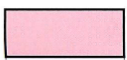 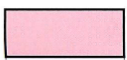 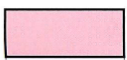 ２つ分
３つ分
１つ分
３つ分＝３ばい
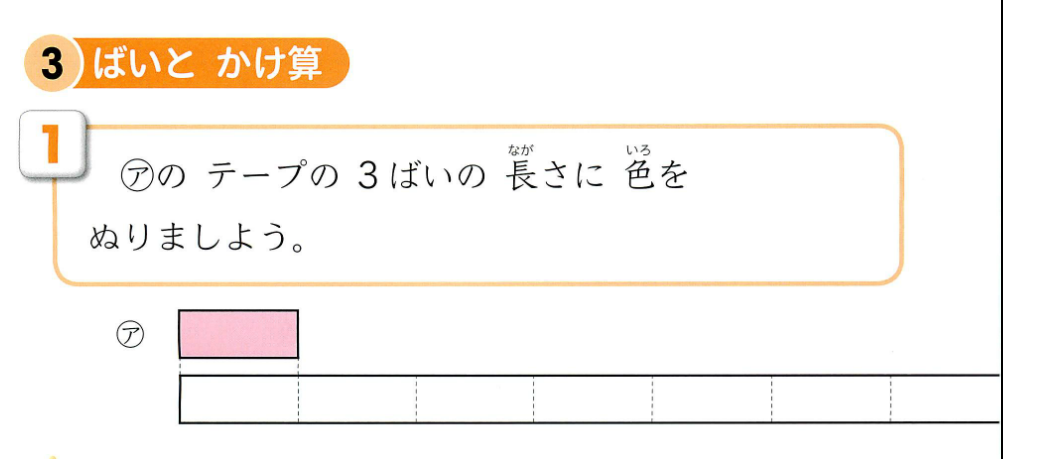 ☆色をぬったところの長さを考えよう
２ｃｍ
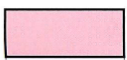 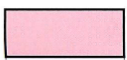 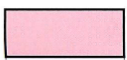 １つ分
２つ分
３つ分
３つ分＝３ばい
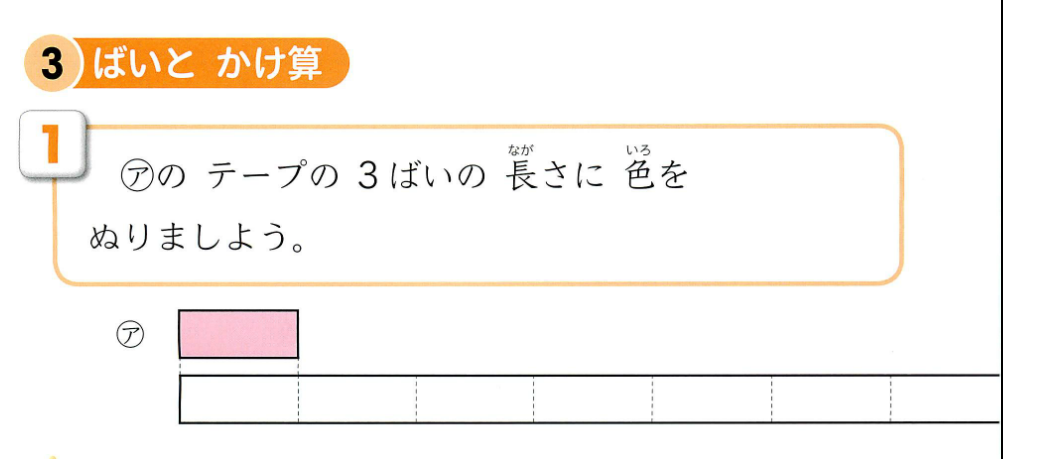 ☆色をぬったところの長さを考えよう
２ｃｍ
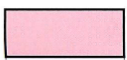 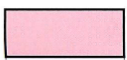 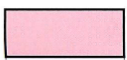 １つ分
２つ分
３つ分
３つ分＝３ばい
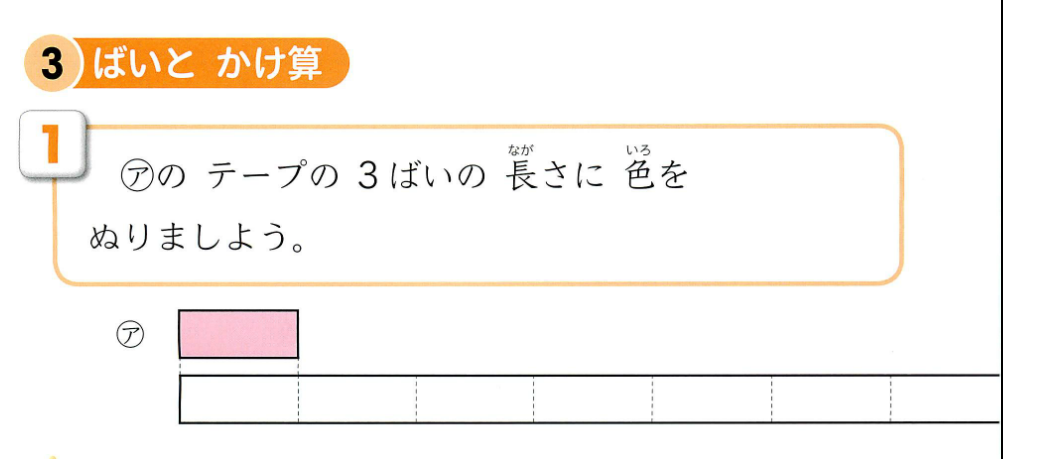 ☆色をぬったところの長さを考えよう
２ｃｍ
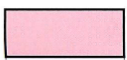 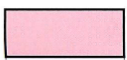 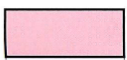 １つ分
２つ分
３つ分
３つ分＝３ばい
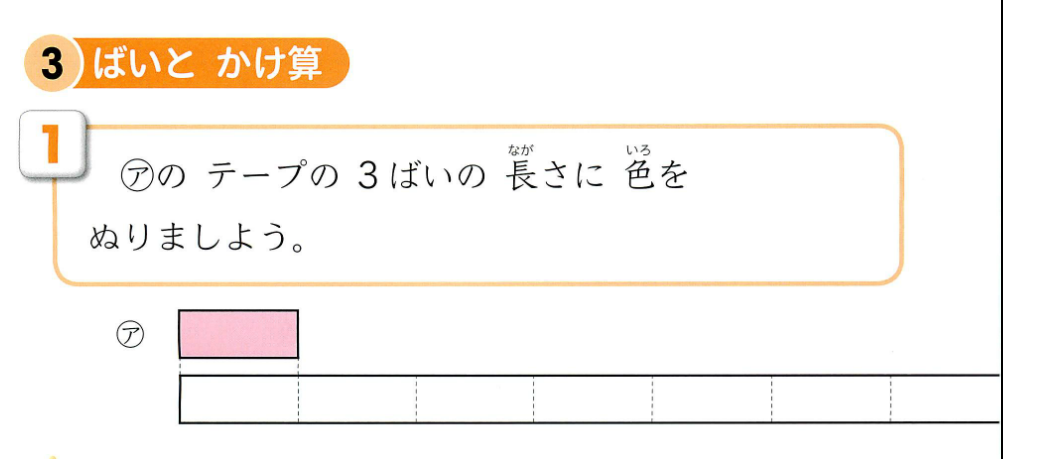 ☆色をぬったところの長さを考えよう
２ｃｍ
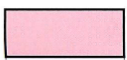 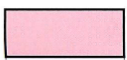 ２ｃｍ
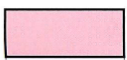 ２ｃｍ
２ｃｍ
１つ分
２つ分
３つ分
３つ分＝３ばい
しき　２×３＝６
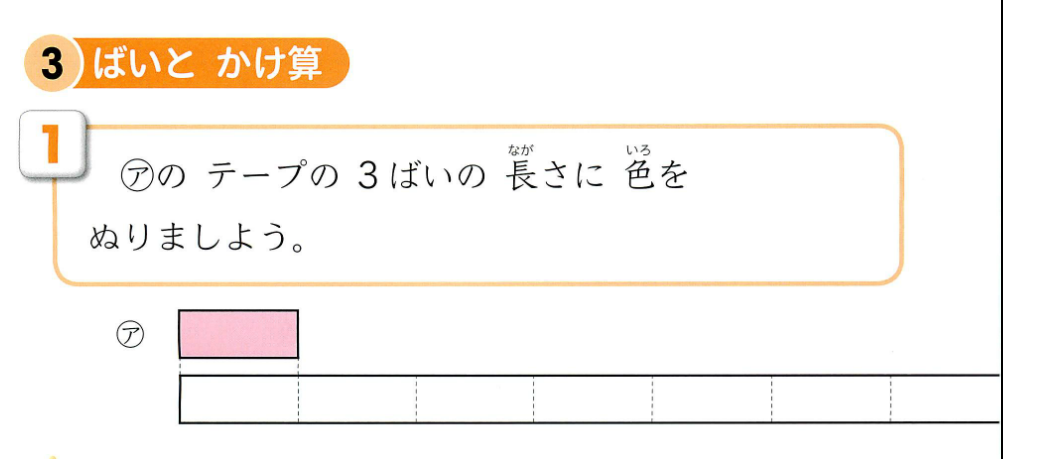 ☆色をぬったところの長さを考えよう
２ｃｍ
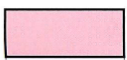 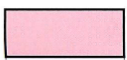 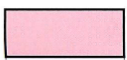 １つ分
２つ分
３つ分
３つ分＝３ばい
しき　２×３＝６
こたえ　６ｃｍ
イのテープの長さは，アのテープの長さの何ばい？
ア


イ
イのテープの長さは，アのテープの長さの何ばい？
ア


イ
１つ分
イのテープはアのテープの何ばい？
ア


イ
１つ分
２つ分
イのテープはアのテープの何ばい？
ア


イ
１つ分
２つ分
３つ分
イのテープはアのテープの何ばい？
ア


イ
４つ分
１つ分
２つ分
３つ分
イのテープの長さは，アのテープの長さの
イのテープはアのテープの何ばい？
ア


イ
４つ分
１つ分
２つ分
３つ分
イのテープの長さは，アのテープの長さの４ばい
ウのテープの４ばいの長さのテープはどれですか。
ウ　エ　オ　　カ
ウのテープの４ばいの長さのテープはどれですか。
ウ　オ　　エ　カ
５
５
５
５
２０
５×４＝２０
ウのテープの４ばいの長さのテープはどれですか。
ウ　オ　　エ　カ
５
５
５
５
２０
５×４＝２０
ウのテープの４ばいの長さのテープはオのテープ。
カのテープの長さは、エのテープの長さの何ばいですか。
ウ　エ　オ　　カ
カのテープの長さは、エのテープの長さの何ばいですか。
ウ　オ　　エ　カ
カのテープの長さは、エのテープの長さの何ばいですか。
ウ　オ　　エ　カ
１６
カのテープの長さは、エのテープの長さの何ばいですか。
ウ　オ　　エ　カ
４
４
４
４
４×　＝１６
１６
カのテープの長さは、エのテープの長さの何ばいですか。
ウ　オ　　エ　カ
４
４
４
４
４×　＝１６
１６
カのテープの長さは、エのテープの長さの何ばいですか。
ウ　オ　　エ　カ
４
４
４
４
４×４＝１６
１６
カのテープの長さは、エのテープの長さの何ばいですか。
ウ　オ　　エ　カ
４
４
４
４
４×４＝１６
１６
カのテープの長さは、エのテープの長さの
カのテープの長さは、エのテープの長さの何ばいですか。
ウ　オ　　エ　カ
４
４
４
４
４×４＝１６
１６
カのテープの長さは、エのテープの長さの４ばい
ウの４ばい
同じ４ばいなのに長さがちがう！
ウ　オ　　エ　カ
５
５
５
５
２０
４
４
４
４
１６
エの４ばい
５×４＝２０
ウの４ばい
ウ　オ　　エ　カ
５
５
５
５
２０
４
４
４
４
１６
エの４ばい
４×４＝１６
もとにする長さがちがうと，４ばいした長さもちがう。
５×４＝２０
ウの４ばい
ウ　オ　　エ　カ
５
５
５
５
２０
２０
４
４
４
４
１６
エの４ばい
４×４＝１６
もとにする長さがちがうと，４ばいした長さもちがう。
オ　ウ　　エ　カ
ウのテープの４ばいの長さのテープはどれですか。
ウ　エ　オ　　カ